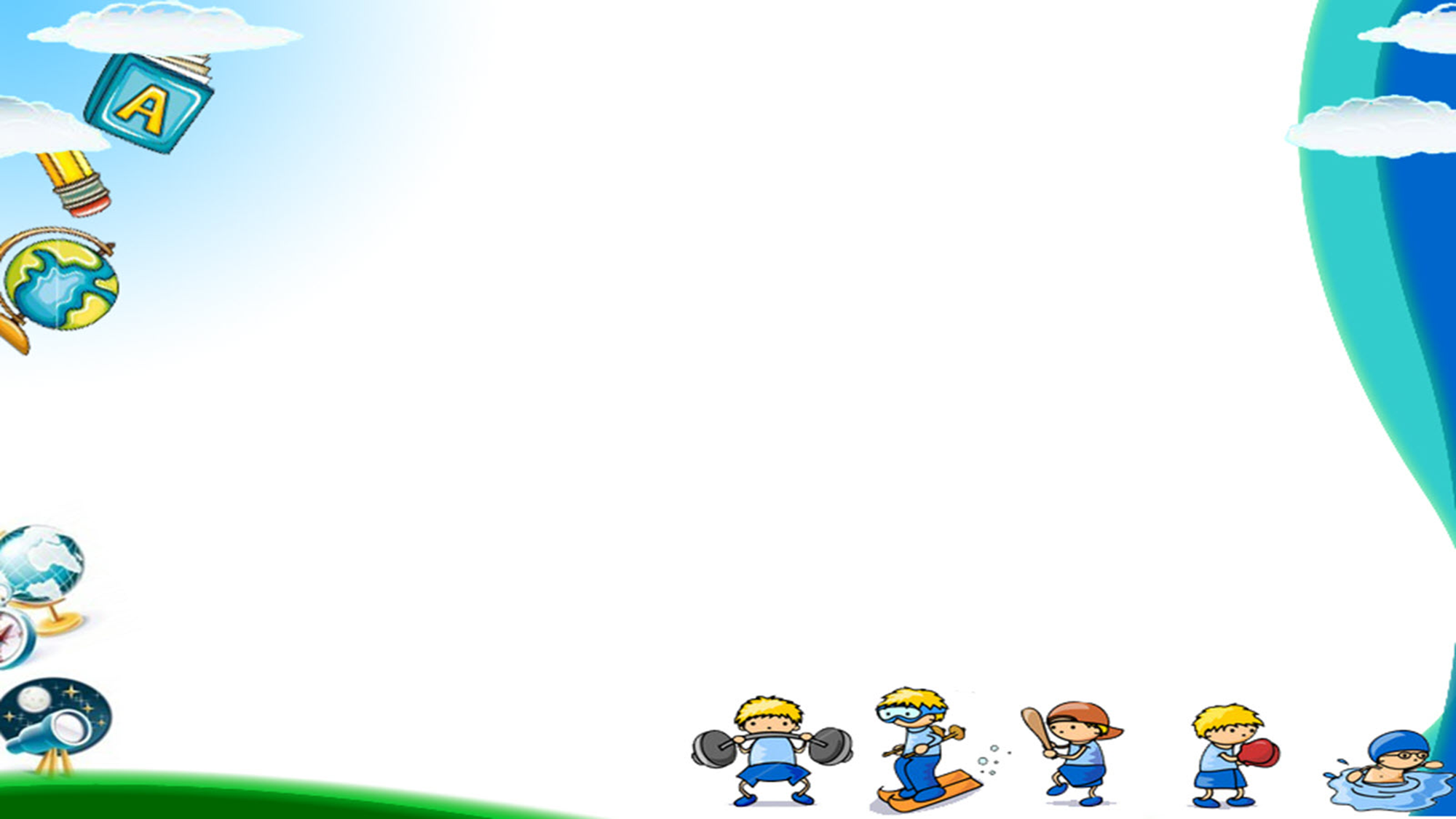 Trường Tiểu học Lý Thường Kiệt
Môn: Tiếng Việt
Lớp 3B
www.themegallery.com
Tập đọc – Kể chuyện
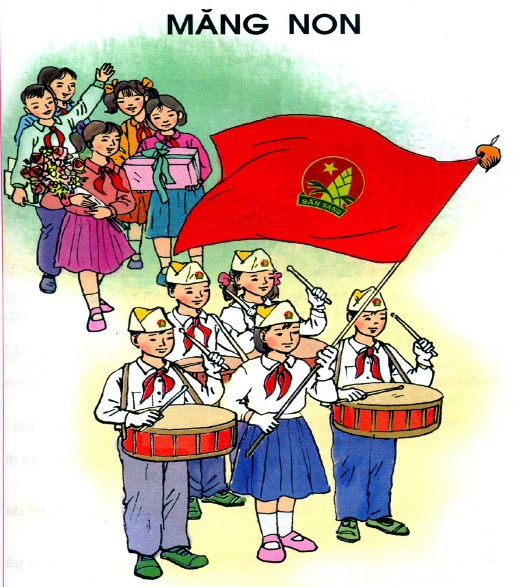 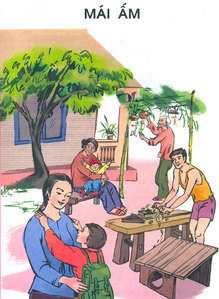 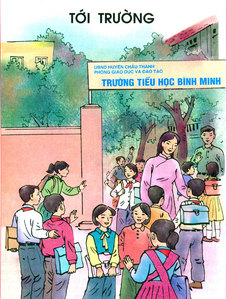 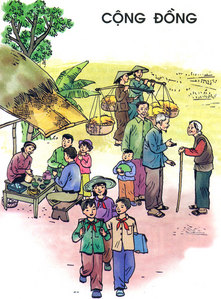 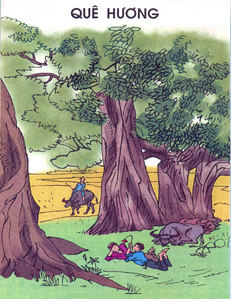 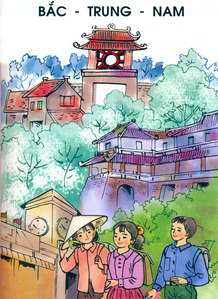 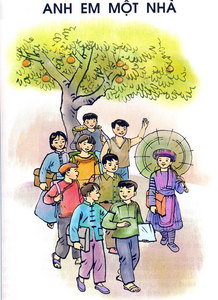 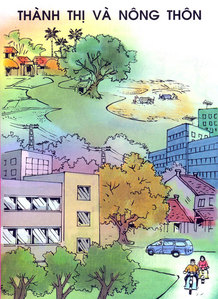 www.themegallery.com
www.themegallery.com
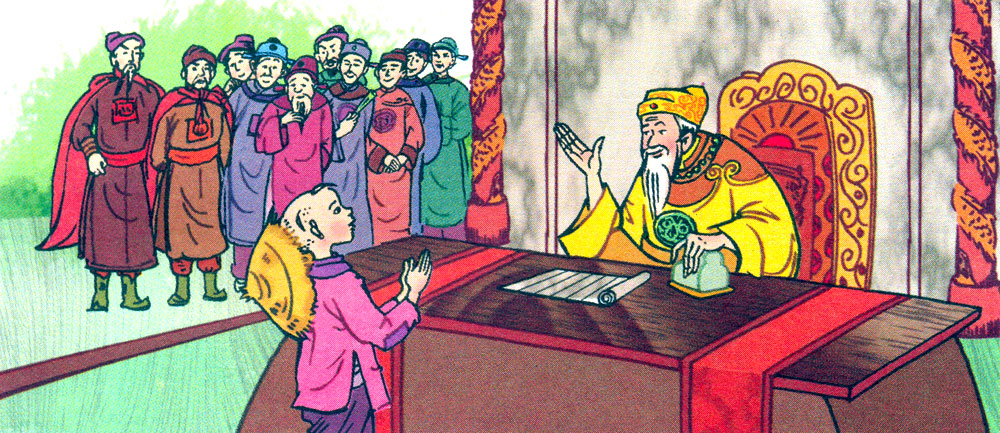 www.themegallery.com
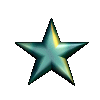 Luyện đọc
* Ngắt câu:
- Ngày xưa, có một ông vua muốn tìm người tài ra giúp nước.  Vua hạ lệnh cho mỗi làng trong vùng nọ nộp một con gà trống biết đẻ trứng, nếu không có thì cả làng phải chịu tội.
www.themegallery.com
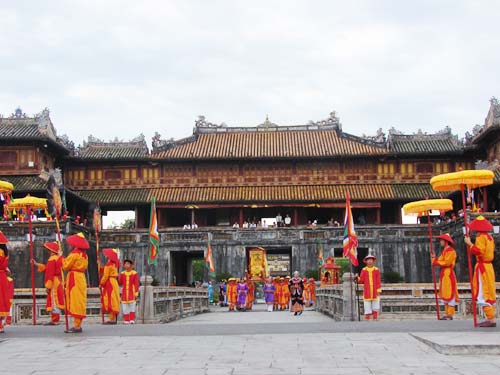 Kinh đô
www.themegallery.com
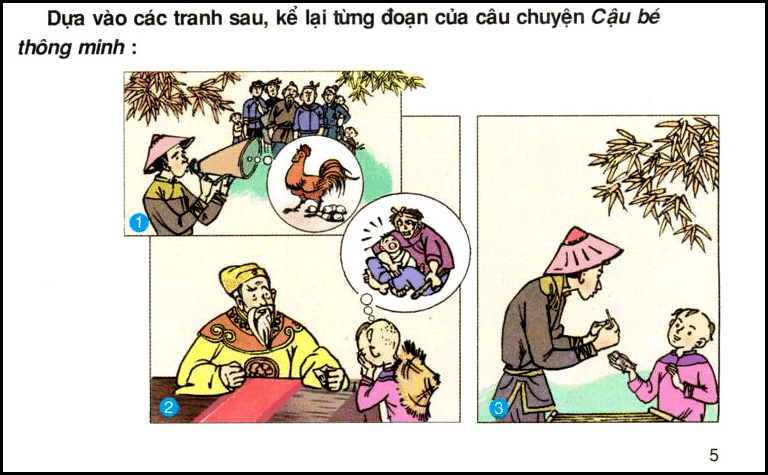 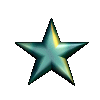 www.themegallery.com
- Quân lính đang làm gì ?
- Thái độ của dân làng ra sao khi nghe lệnh này ?
www.themegallery.com
- Trước mặt vua cậu bé làm gì ?
- Thái độ của nhà vua như thế nào ?
www.themegallery.com
- Cậu bé yêu cầu sứ giả điều gì ?
- Thái độ của nhà vua thay đổi ra sao ?
www.themegallery.com
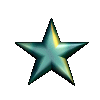 A
B
Tập đọc – Kể chuyện
Cậu bé thông minh
Thi kể chuyện
Tranh 1
Tranh 1
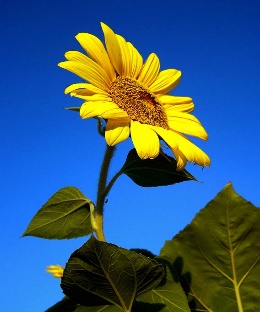 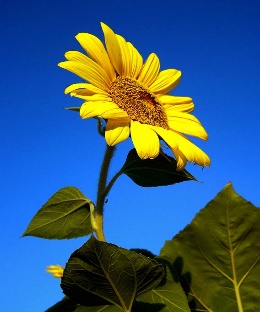 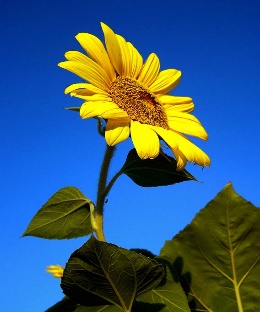 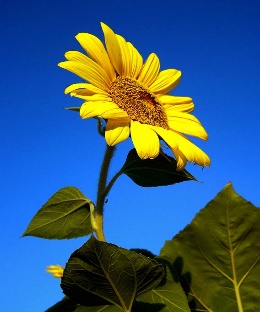 Tranh 2
Tranh 2
Tranh 3
Tranh 3
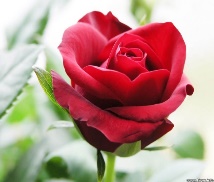 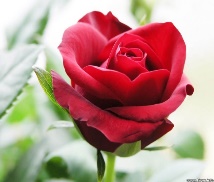 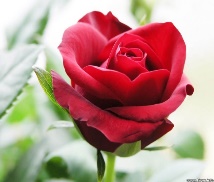 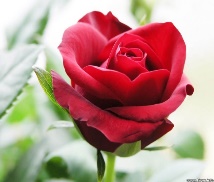 Dựa vào tranh , kể lại từng đoạn của câu chuyện
www.themegallery.com
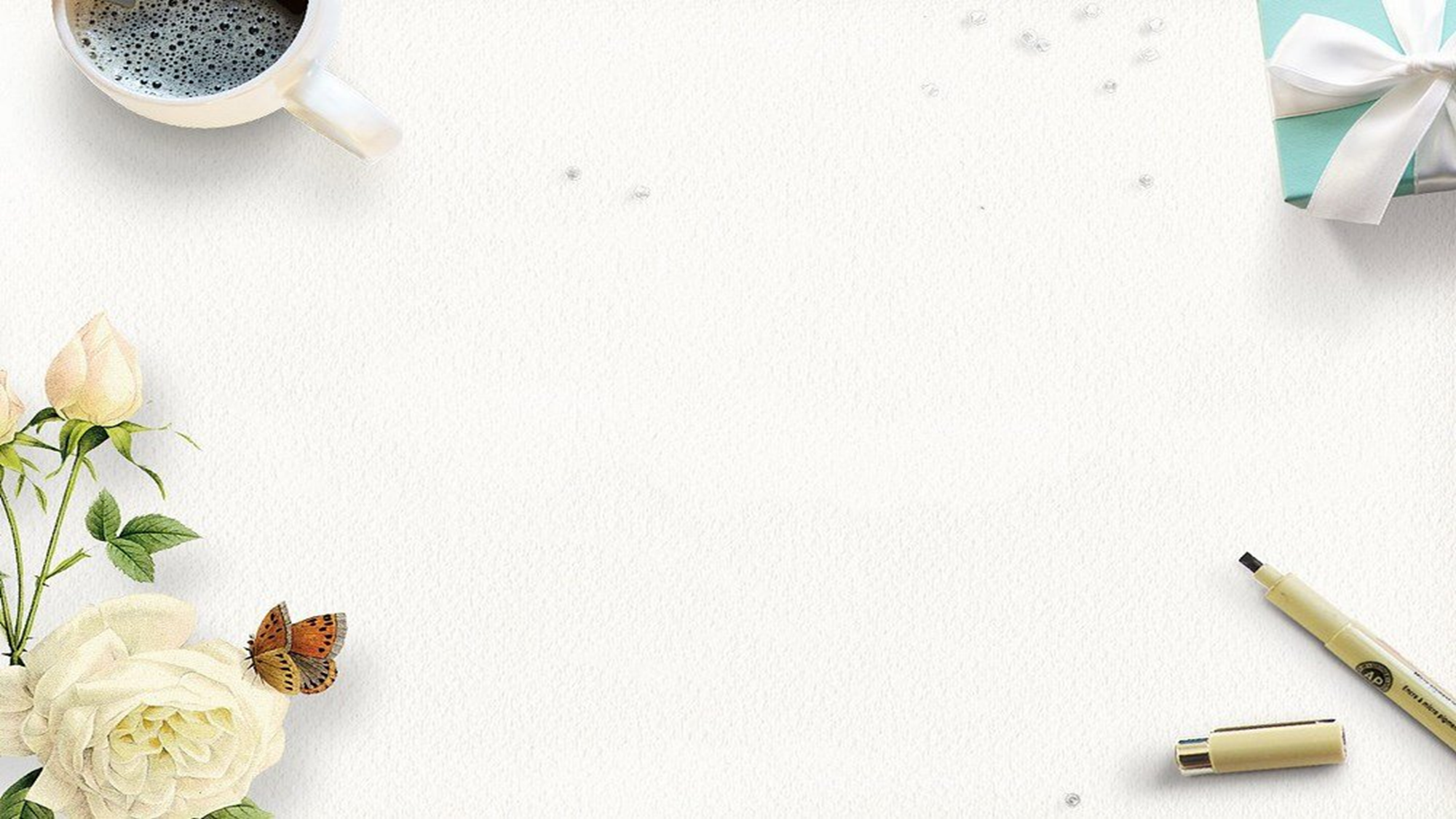 Kết thúc tiết học
www.themegallery.com